‘El sistema educativo en Finlandia y Estonia’
KA1: ‘Greguerías por las lenguas’
2018-1-ES01-KA101-046717
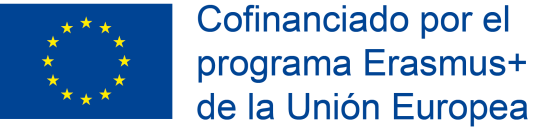 El sistema educativo esta muy descentralizado
Los educadores tienen libertad de acción y se confía en su trabajo
La práctica educativa varía entre los distintos centros
Cada colegio adapta el currículum educativo a sus propias necesidades y circunstancias
En Finlandia…
SISTEMA EDUCATIVO DESCENTRALIZADO
En Vantaa:
Valores: Respeto, saber estar y sentimiento de pertenencia
Objetivos estratégicos (2018-2021): Mejorar el bienestar del alumnado, sus habilidades , guiarlos y ayudarlos en el desarrollo de habilidades para su vida laboral.
Cada localidad elige sus propios valores y objetivos de los que marca el sistema nacional
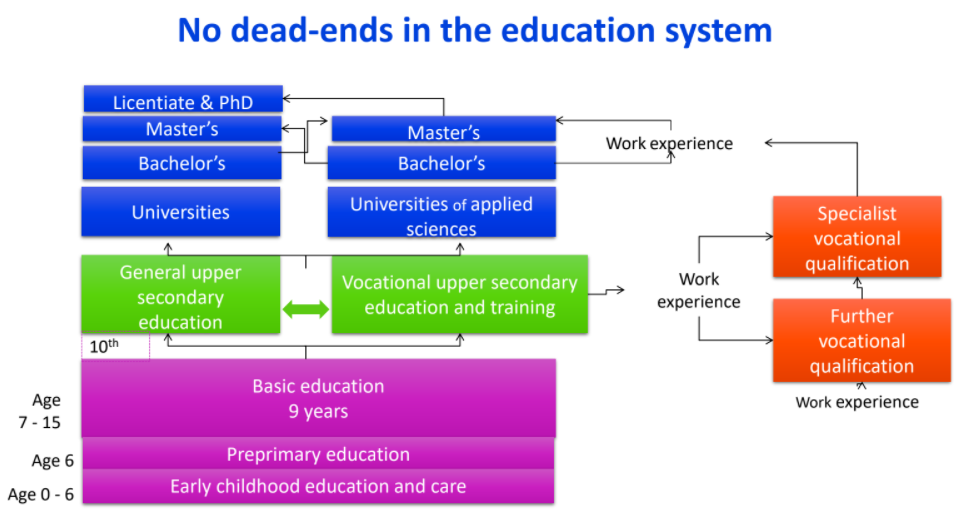 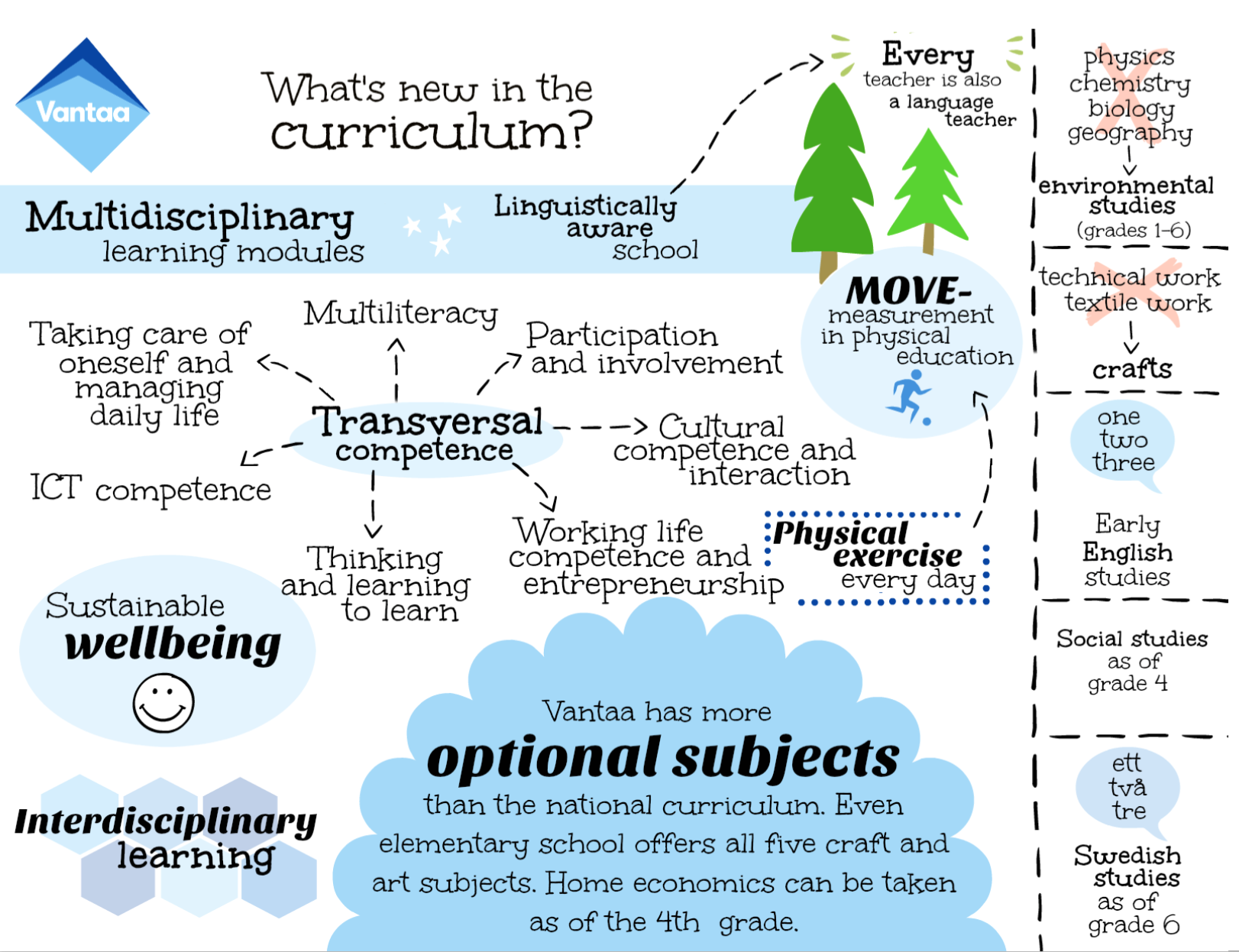 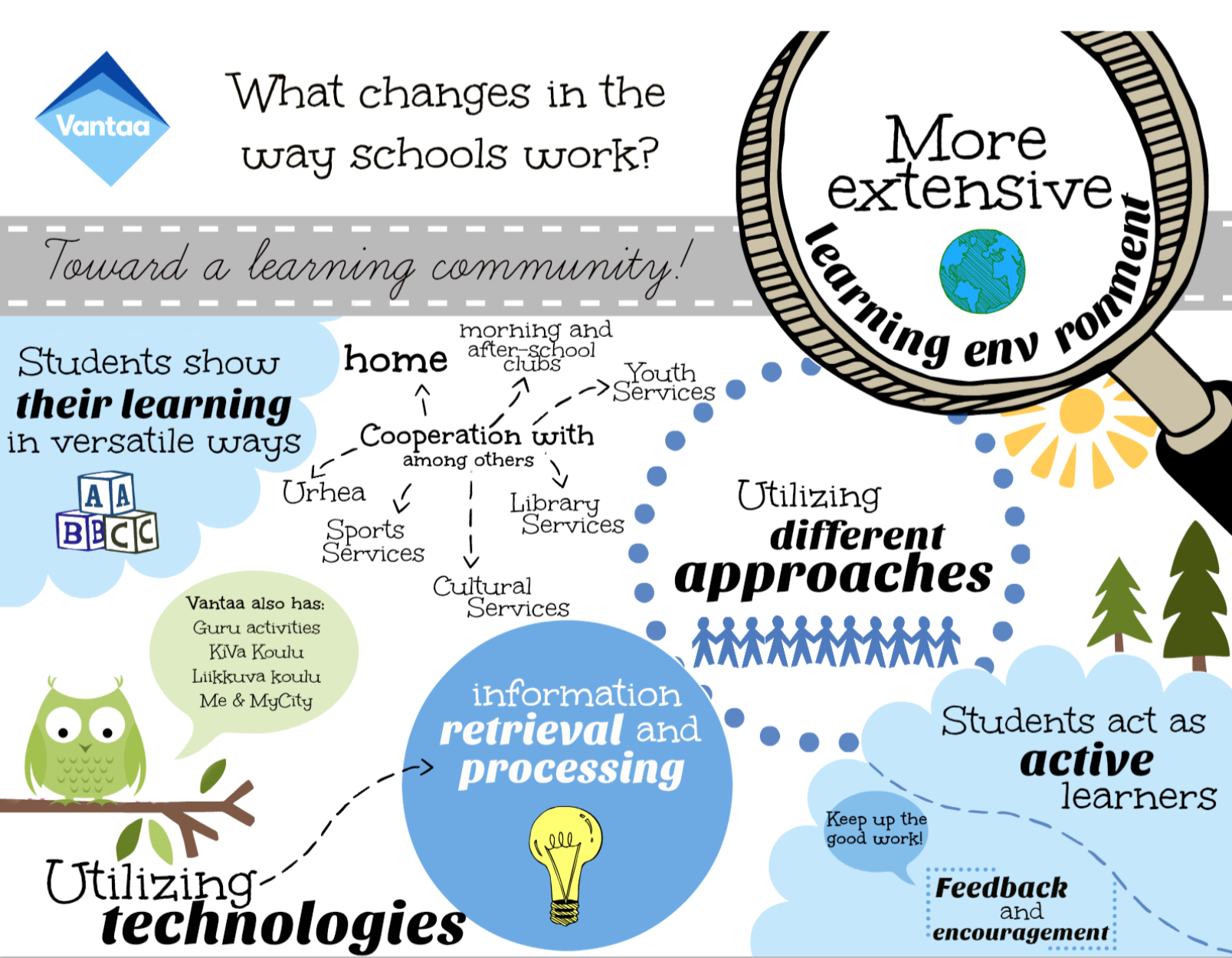 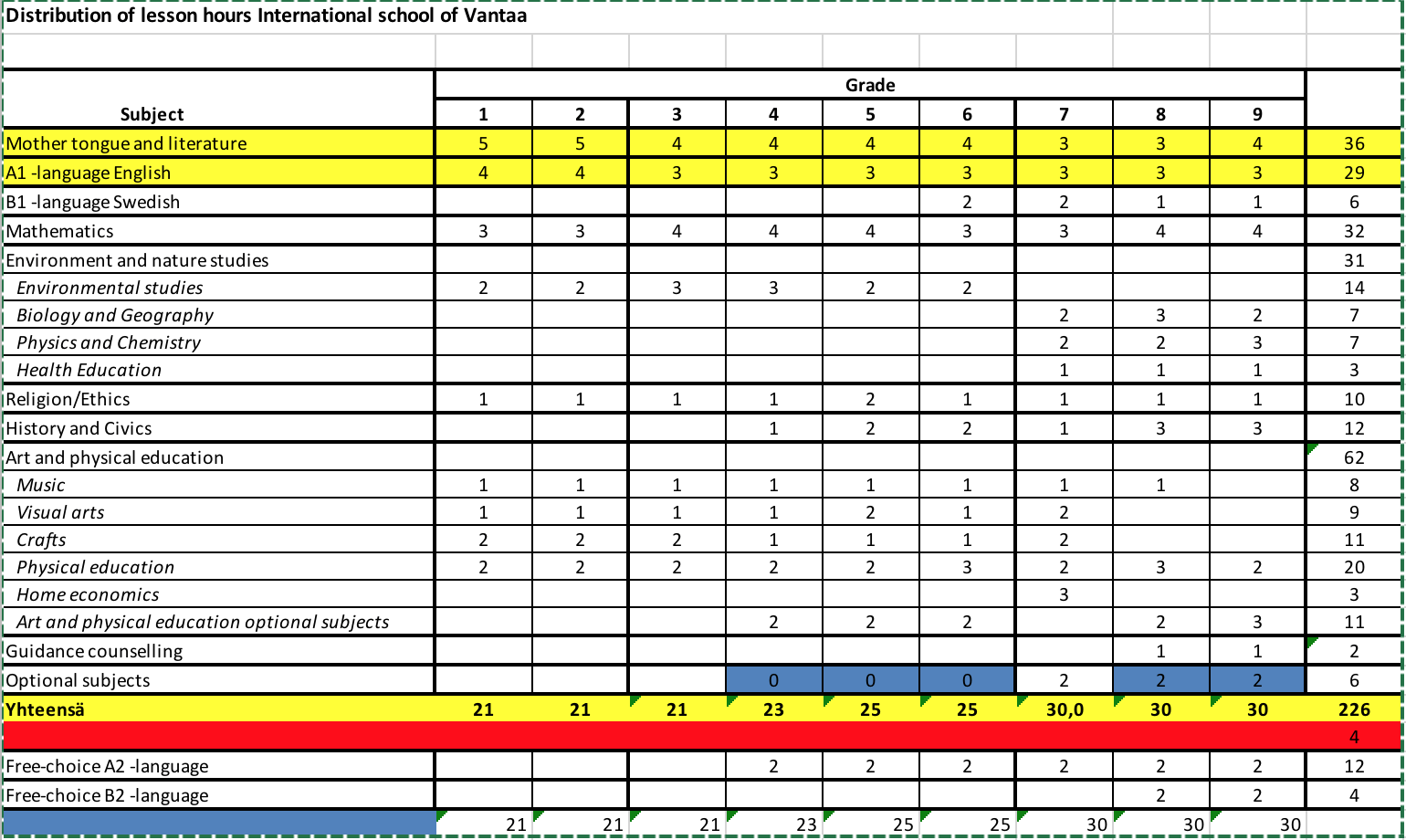 Ejemplo horario de primaria: 4º Primaria
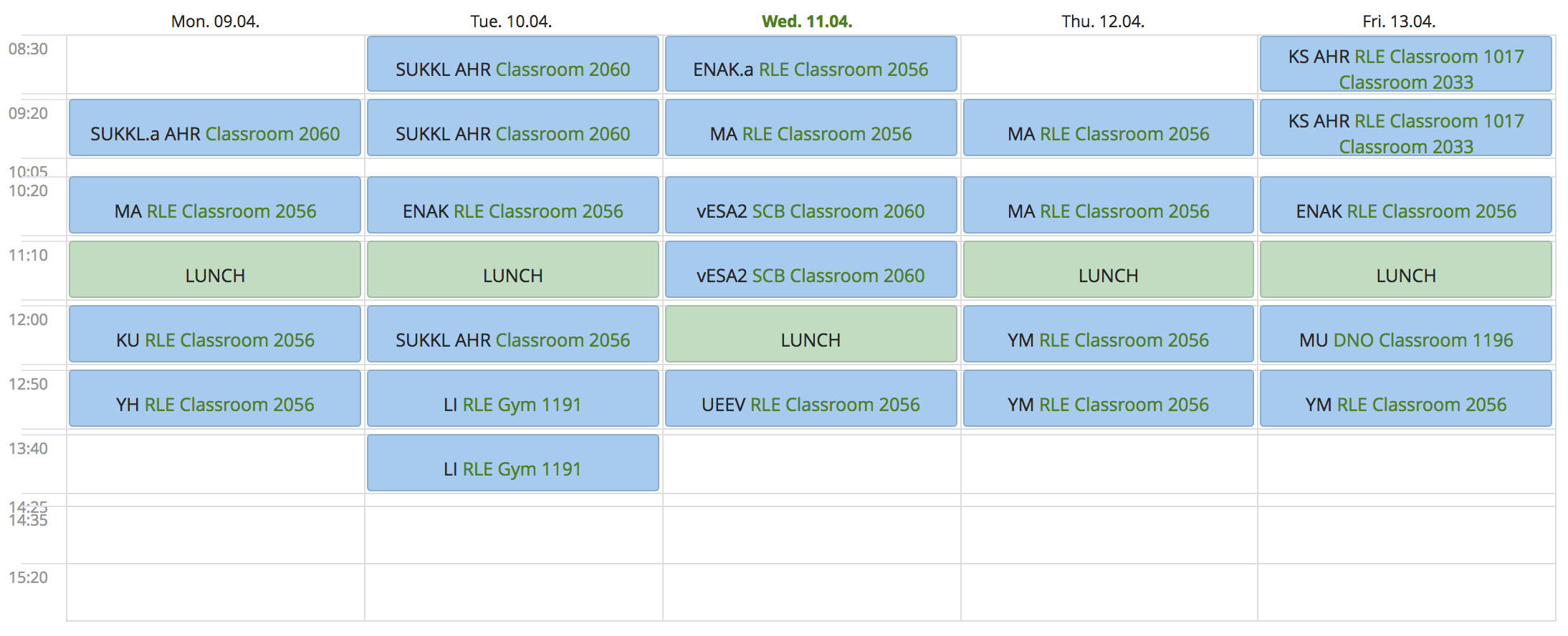 Ejemplo horario de secundaria: 2º  ESO
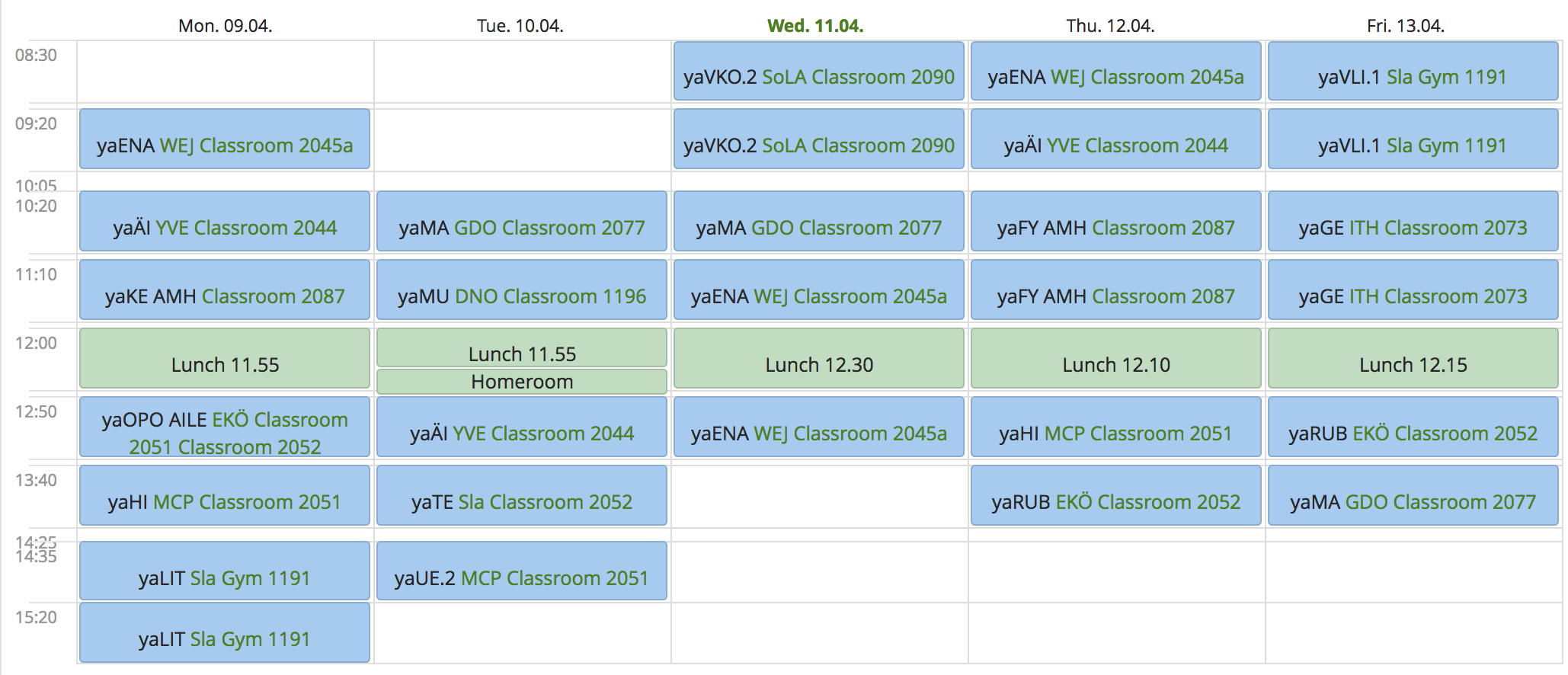 Flexibilidad y confianza: no existe la inspección educativa
Los alumnos son el centro
Distintos modos de evaluación
Apoyo a aquellos con necesidades especiales
Red de profesionales: 
Psicólogo
Trabajador social
Enfermero
Consejero
RECURSOS
Sistema centrado en el apoyo educativo ( Lo más temprano posible)
El sistema educativo no es perfecto
Dificultad de coordinar los horarios de los profesores. Cooperación entre los profesores.
Recursos limitados en los colegios
Comportamiento de los alumnos y alumnas: falta de motivación, absentismos, problemas de concentración
Aumento en el numero de alumnos con necesidades educativas: traumas, depresión, tdah, pantallas
Aumento de las responsabilidades del profesorado y en las áreas de experiencia.
DESAFÍOS
En Estonia…
Resultados en  PISA
Gran autonomía de los centros educativos
Profesorado muy preparado
Los colegios dan igualdad de oportunidades, no hay diferencias entre los colegios urbanos y los rurales
Hay más libros en casa
Se han aplicado nuevas estrategias de aprendizaje
Aumento de la inversión en educación
¿A qué se debe esta mejora?